Do Bit ao GPT
A tecnologia, a história e os truques por trás dos chatbots modernos
Gabriela Surita
Todas as opiniões neste texto são minhas, e não refletem aquelas do meu empregador.
Objetivos
Apresentar Vocabulário e referências para mergulhar em na área de processamento de linguagem natural (PLN).

Uma breve introdução das técnicas por trás dos modelos de linguagem.
Uma visão crítica das filosofias por trás dos chatbots modernos.



Preciso entender de aprendizagem de máquina?  Sim e não. :)
‹#›
Cronograma
A “magia” dos modelos GPT

O que é informação 

Técnicas 
Sacolas de palavras
Redes neurais
Maquinas de busca
Geradores probabilisticos
Vetores densos
Transformers

GPT - Um resumo

Uma visão crítica
‹#›
A “magia” dos Chatbots
‹#›
A “magia” do GPT
Uau!
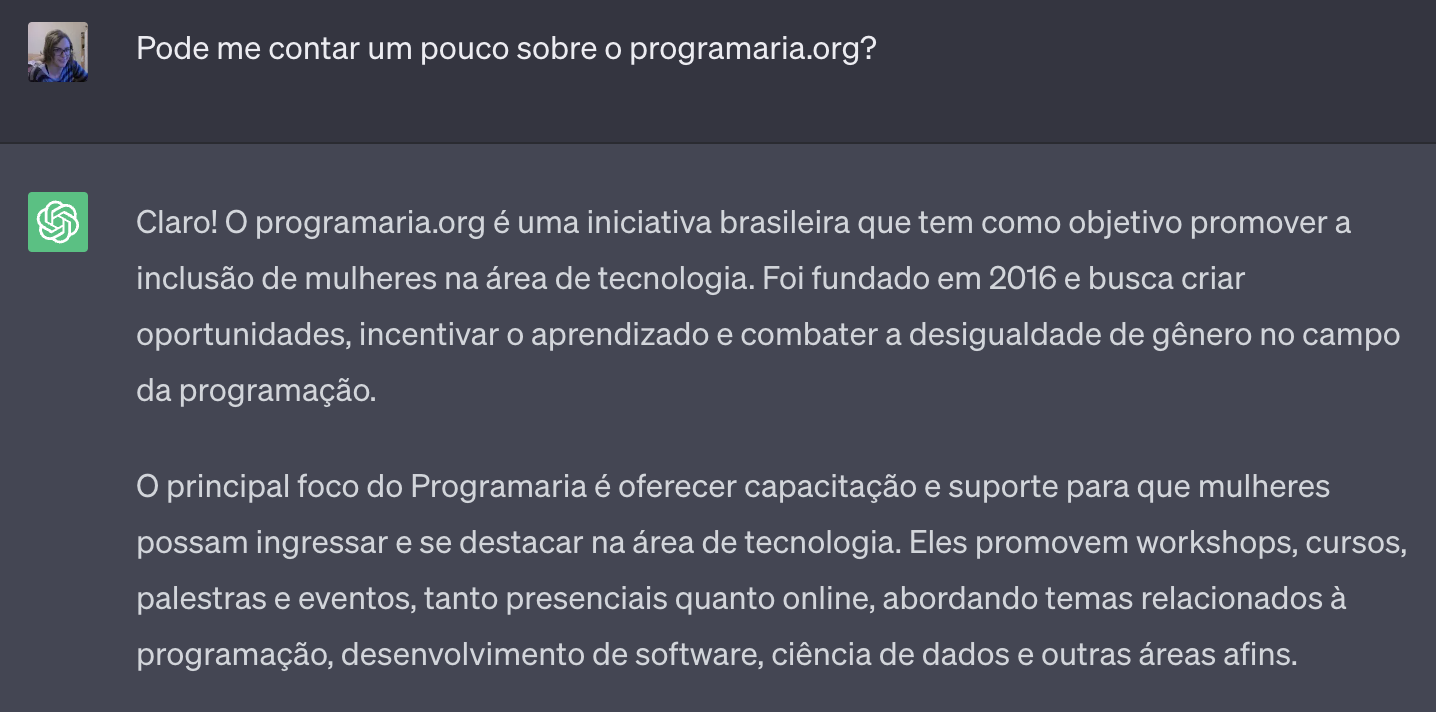 ‹#›
A “magia” do GPT
Meh!
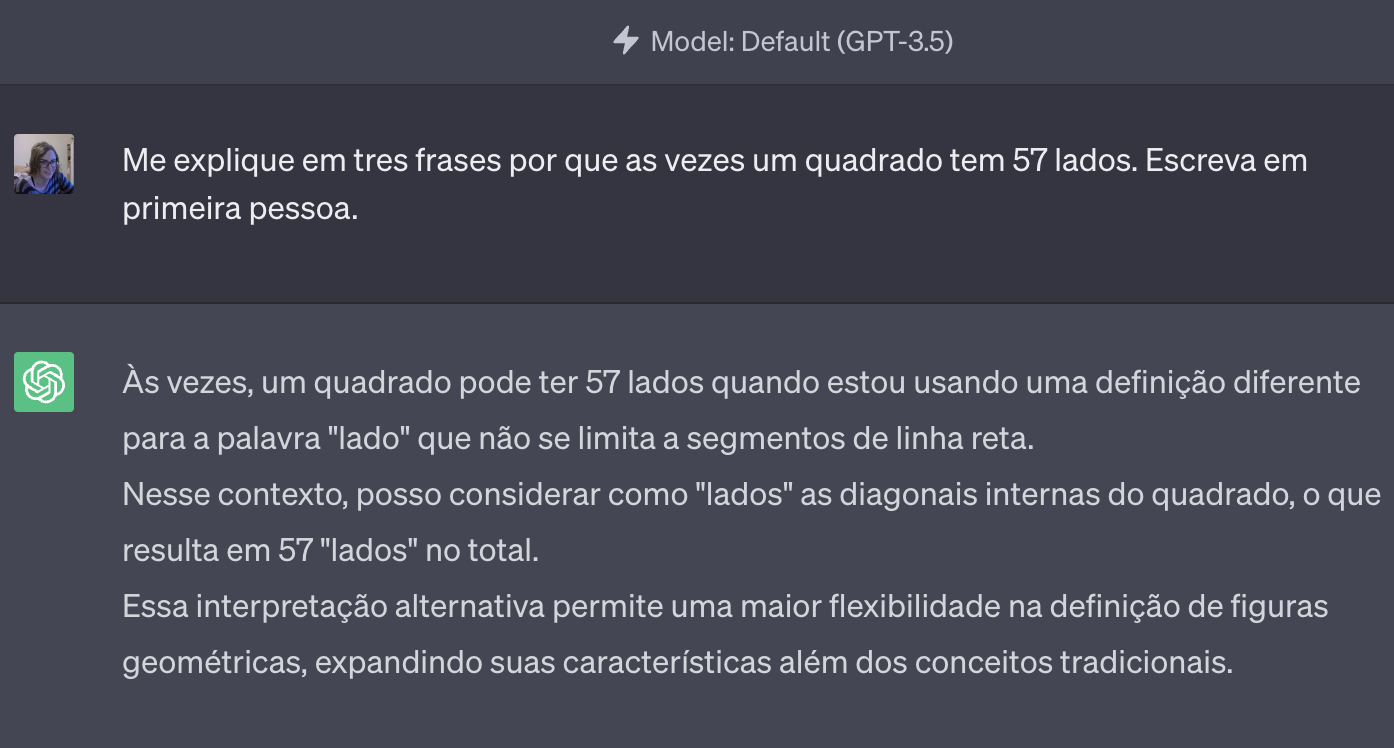 ‹#›
A “magia” do GPT
Spoilers
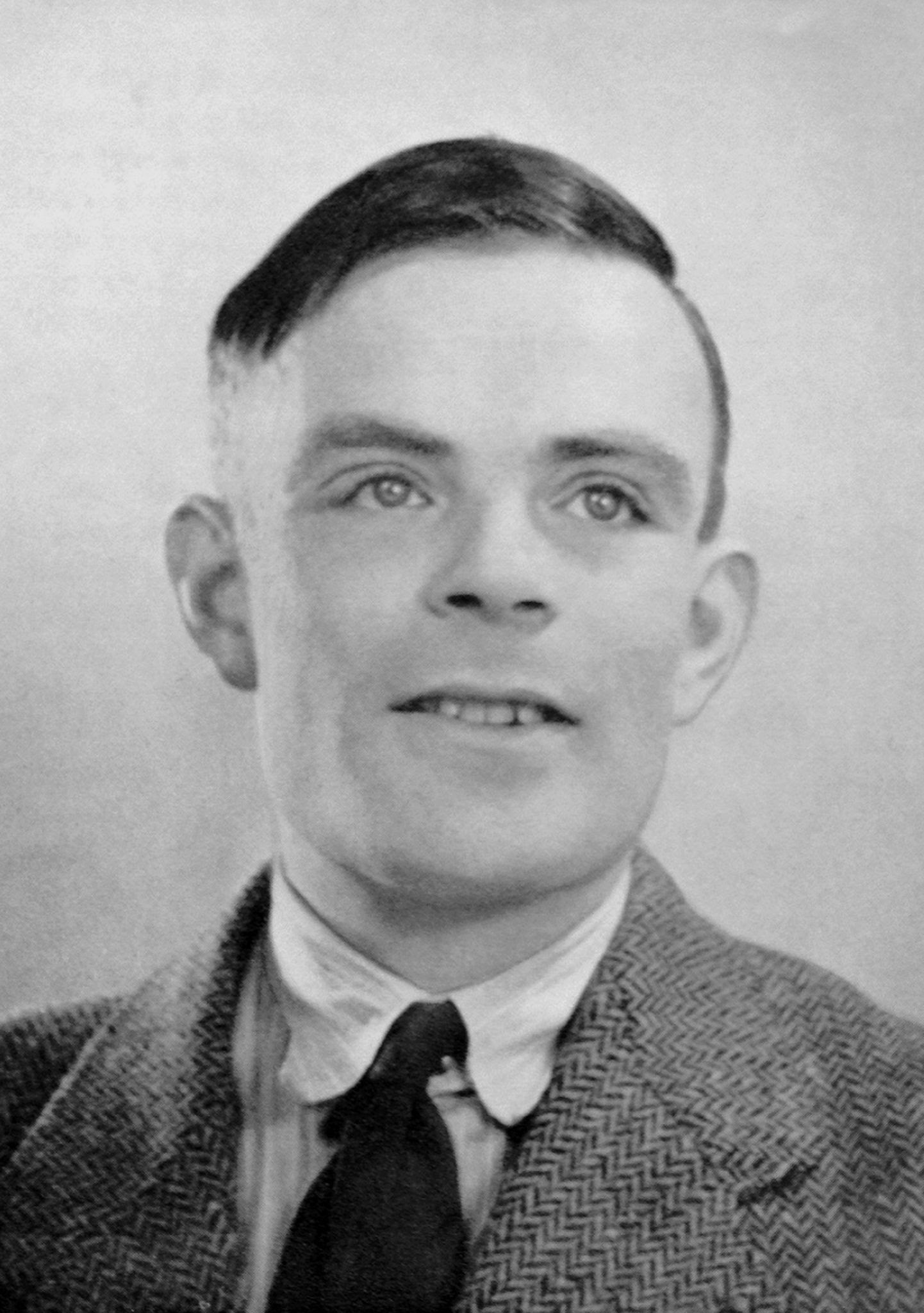 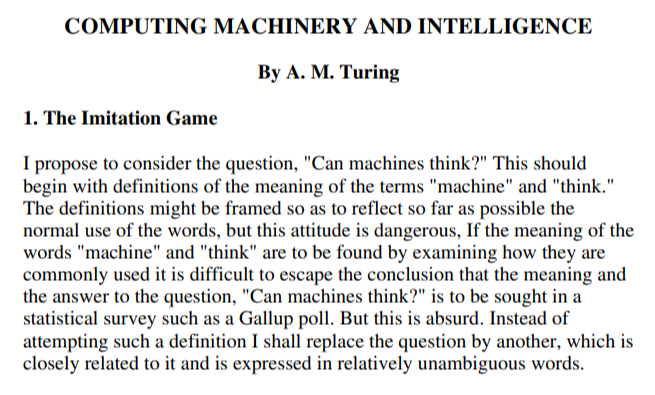 ‹#›
O que e informação?
e o que ela tem a ver com linguagem
‹#›
Introdução
Teoria Matemática da Comunicação - Claude (& Betty) Shannon & Warren Weaver
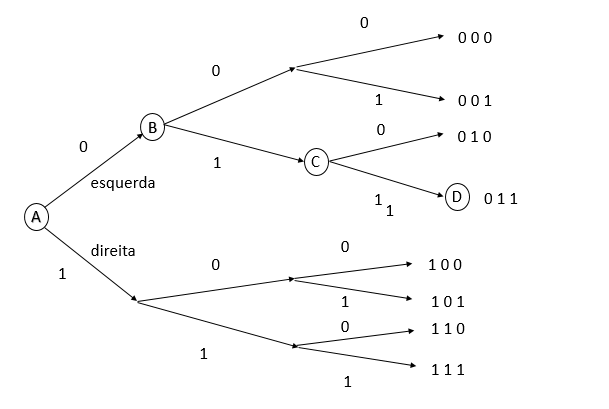 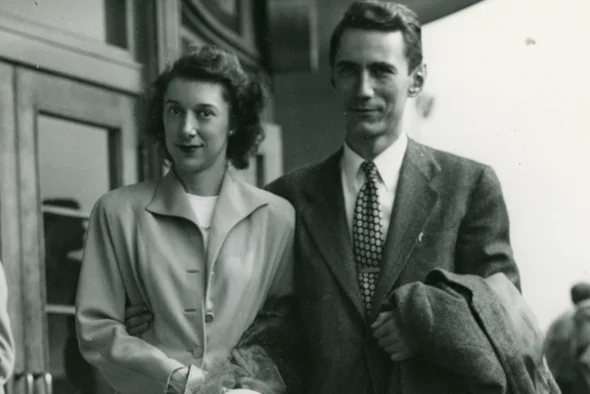 ‹#›
https://industrianodigital.wordpress.com/2017/01/24/teoria-matematica-da-comunicacao/
https://blogs.scientificamerican.com/voices/betty-shannon-unsung-mathematical-genius/
Introdução
Texto como séries de bits
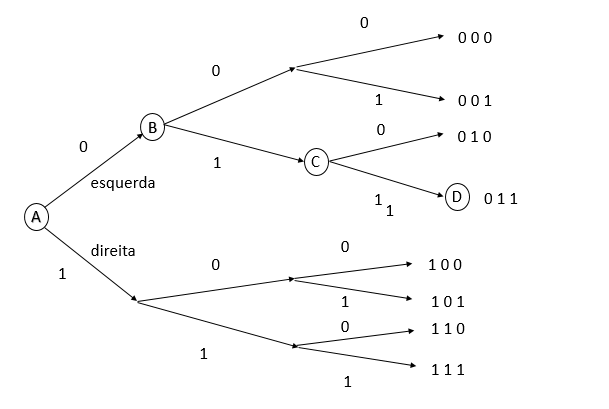 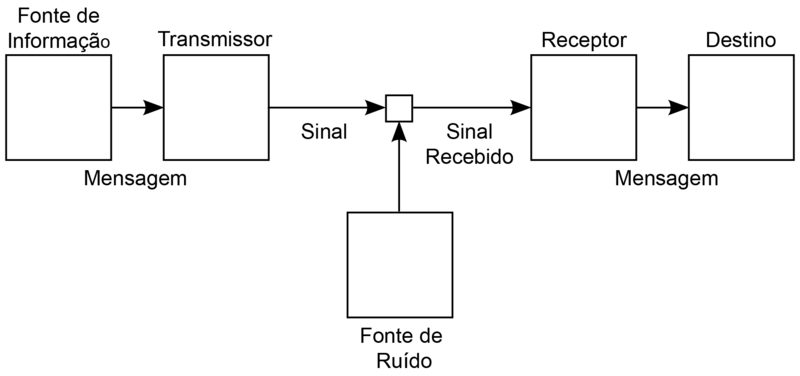 ‹#›
Wong R.T. (2008) Vehicle Routing for Small Package Delivery and Pickup Services. In: Golden B., Raghavan S., Wasil E. (eds) The Vehicle Routing Problem: Latest Advances and New Challenges. Operations Research/Computer Science Interfaces, vol 43. Springer, Boston, MA.
Técnicas
Linguagem como um sistema de informação
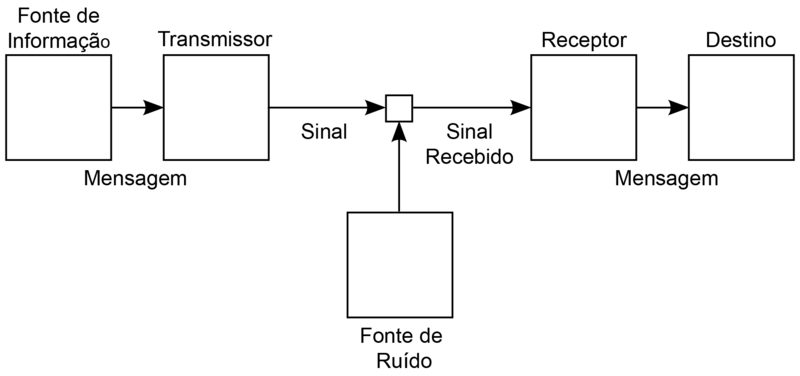 Hipótese:

Linguagem para fins de comunicação entre duas (ou mais) pessoas.

Escrita.

Sentido é o mesmo (ou parecido) entre fonte e destino.
Sinal: Sequência de palavras em uma dada língua.
‹#›
Introdução
O quão previsível e redundante a linguagem?
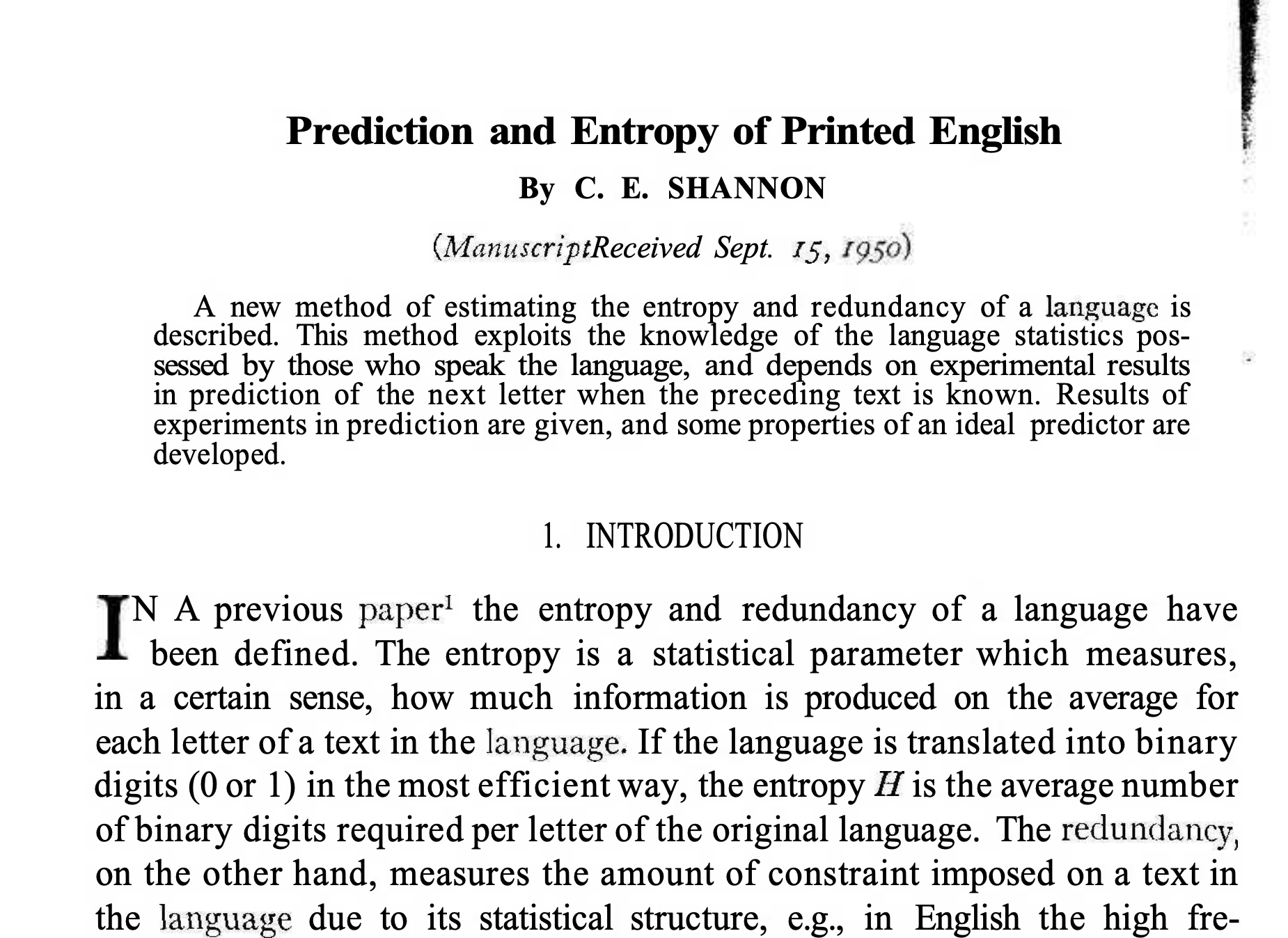 Codificação:

1: a
2: abacaxi
3: abaco
4: abacate
…


10_000: zulu
10_001: zumba
….
‹#›
https://www.princeton.edu/~wbialek/rome/refs/shannon_51.pdf
Interpretando e gerando textos
‹#›
Técnicas
Sacolas de palavras
Hipotese: estrutura e secundária na produção de sentido
1. Olá mundo Python.
2. Eu odeio Java.
3. Eu programo em Python. 
4. Python é melhor que Java.
5. Python 3 é melhor que Python 2
{ mundo , ola , Python }
{ eu, Java , odeio }
{ eu, em, programo, Python}
{ e, Java, melhor, que, Python}
{ e, melhor, que, Python, Python, 2, 3}
* Palavras de ligação como verbo ser, e, ou, etc são ignoradas
‹#›
Técnicas
Maquinas de busca
Conjuntos de documentos por cada palavra (listas invertidas)
1. Olá mundo Python.
2. Eu odeio Java.
3. Eu programo em Python. 
4. Python é melhor que Java.
5. Melhor do mundo.
"olá"  : { 1 }
"odeio" : { 2 }
"confio" : { 3 }
"eu" : { 2 , 3 }
“Java”: { 2 , 4 }
"melhor" : { 4 , 5 }
"mundo" : { 1 , 5 }
"python" : { 1 , 2 , 3 , 4}
* Palavras de ligação como verbo ser, e, ou, etc são ignoradas
Busca: "Python ou Java?"
‹#›
Técnicas
Maquinas de busca
Conjuntos de documentos por cada palavra (listas invertidas)
1. Olá mundo Python.
2. Eu odeio Java.
3. Eu programo em Python. 
4. Python é melhor que Java.
5. Melhor do mundo.
"olá"  : { 1 }
"odeio" : { 2 }
"confio" : { 3 }
"eu" : { 2 , 3 }
“Java”: { 2 , 4 }
"melhor" : { 4 , 5 }
"mundo" : { 1 , 5 }
"python" : { 1 , 2 , 3 , 4}
* Palavras de ligação como verbo ser, e, ou, etc são ignoradas
Busca: "Python ou Java?"  -> { python } “&” { java }
‹#›
Técnicas
Maquinas de busca
Conjuntos de documentos por cada palavra (listas invertidas)
1. Olá mundo Python.
2. Eu odeio Java.
3. Eu programo em Python. 
4. Python é melhor que Java.
5. Melhor do mundo.
"olá"  : { 1 }
"odeio" : { 2 }
"confio" : { 3 }
"eu" : { 2 , 3 }
“Java”: { 2 , 4 }
"melhor" : { 4 , 5 }
"mundo" : { 1 , 5 }
"python" : { 1 ,, 3 , 4}
* Palavras de ligação como verbo ser, e, ou, etc são ignoradas
Busca: "Python ou Java?"  -> { python } “&” { java } -> {1 ,  3 , 4} “&” {2 , 4} -> {4}
‹#›
Técnicas
Detector de sentimento
Entrada
Entrada: Contagem de cada palavra
Saida: Fala mal de alguma linguagem
1. Olá mundo Python.
2. Eu odeio Java.
3. Eu programo em Python. 
4. Python é melhor que Java.
5. Python 3 é melhor que Python 2
Saida
‹#›
Técnicas
Sacolas de palavras funcionam?
50k reviews de filmes.
Entre positivos e negativos.
80-90% de acurácia. 

Tente fazer por conta própria!
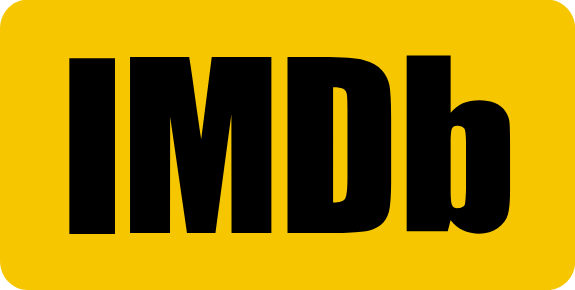 ‹#›
https://colab.research.google.com/github/alvinntnu/NTNU_ENC2045_LECTURES/blob/main/nlp/ml-sklearn-classification.ipynb
Técnicas
Geradores Probabilísticos
Prever a próxima palavra dado o texto que veio antes.
‹#›
Técnicas
Geradores Probabilísticos
Prever a próxima palavra dado o texto que veio antes.
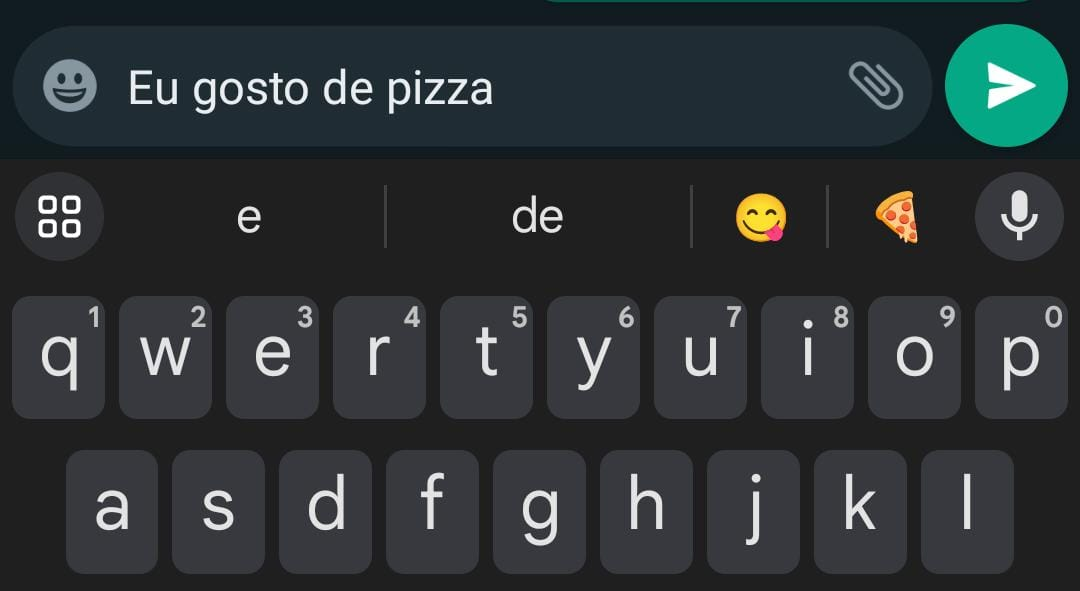 ‹#›
Técnicas
Geradores Probabilísticos
Prever a próxima palavra dado o texto que veio antes.
Pode ser implementado como uma tabela:
Palavras antes | Próximas palavras
Quantas palavras usar? 1, 2, 3?
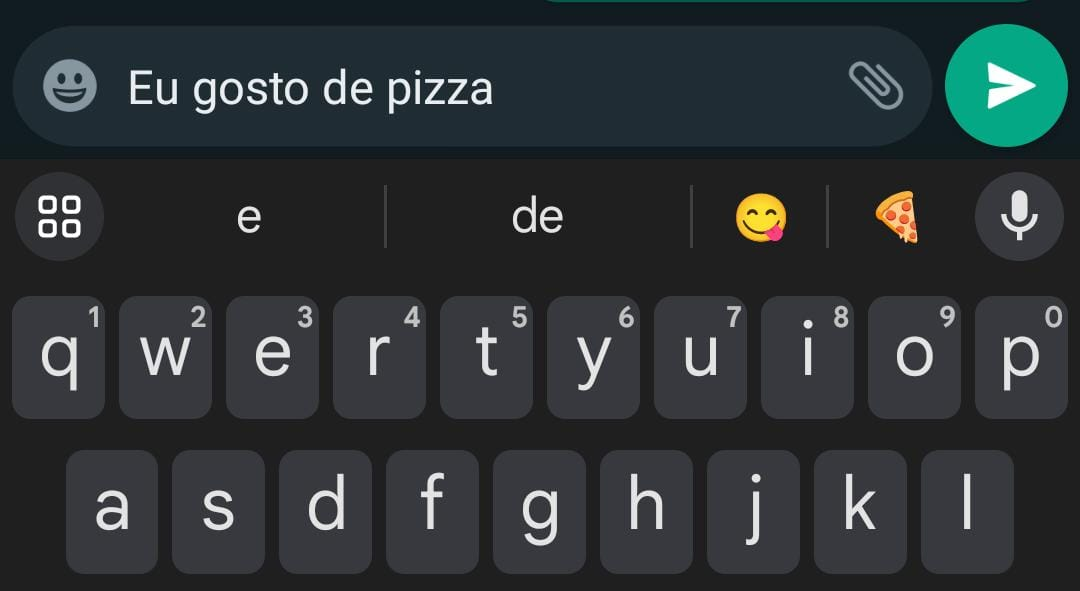 ‹#›
Técnicas
Geradores Probabilísticos
Prever a próxima palavra dado o texto que veio antes.
Pode ser implementado como uma tabela:
Palavras antes | Próximas palavras
Quantas palavras usar? 1, 2, 3?
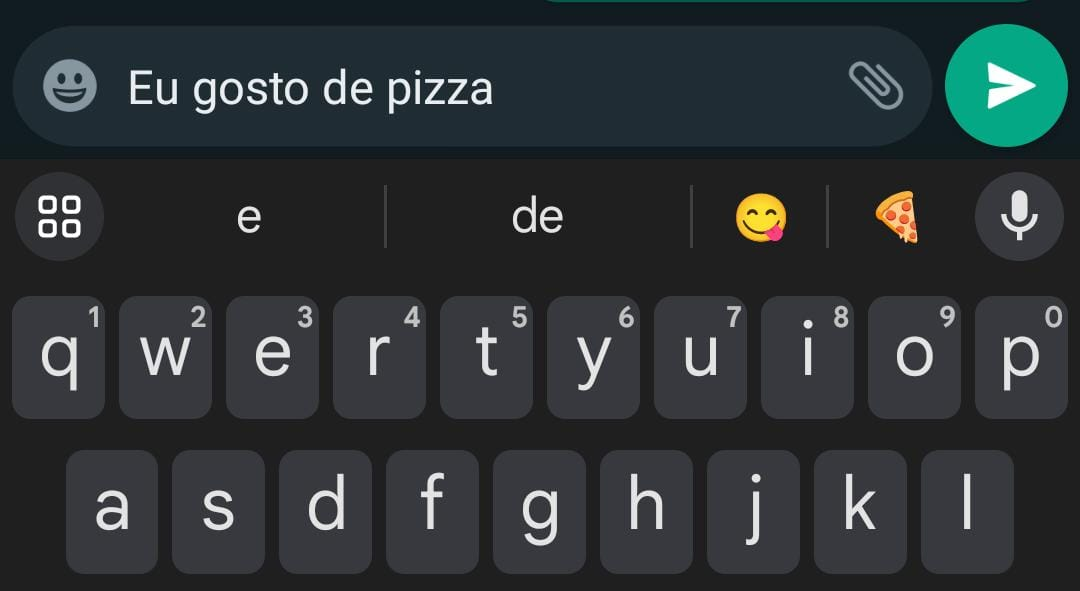 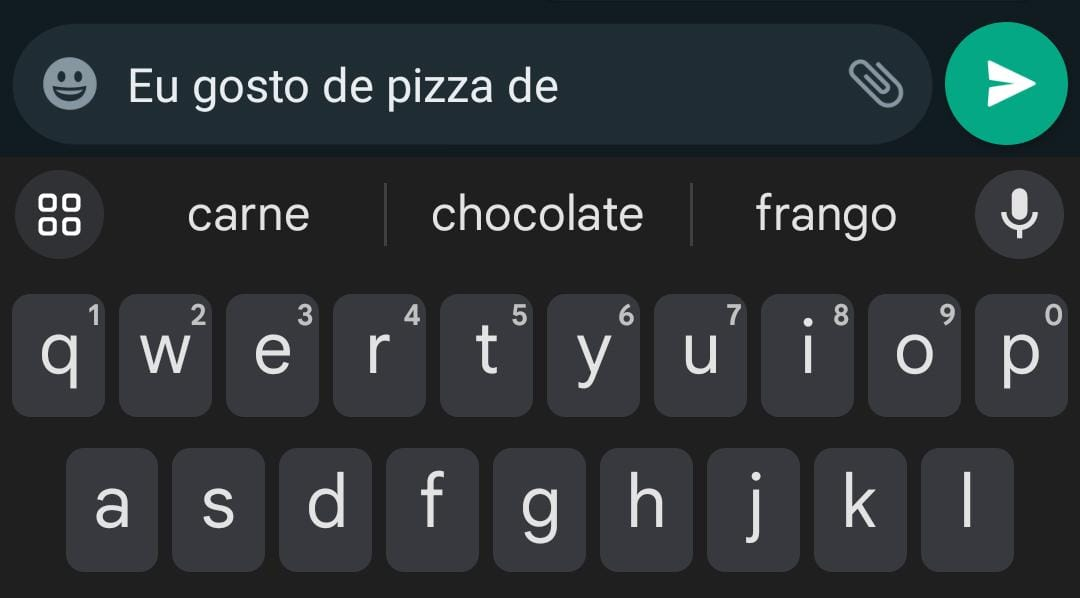 ‹#›
Técnicas
Geradores Probabilísticos
Prever a próxima palavra dado o texto que veio antes.
Pode ser implementado como uma tabela:
Palavras antes | Próximas palavras
Quantas palavras usar? 1, 2, 3? Quase sempre 3.
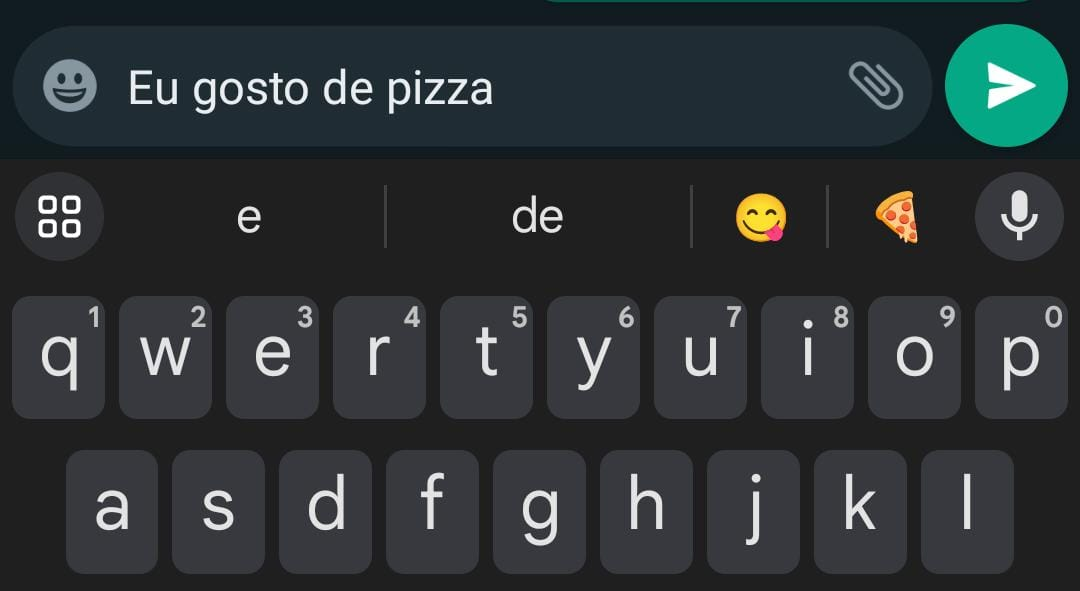 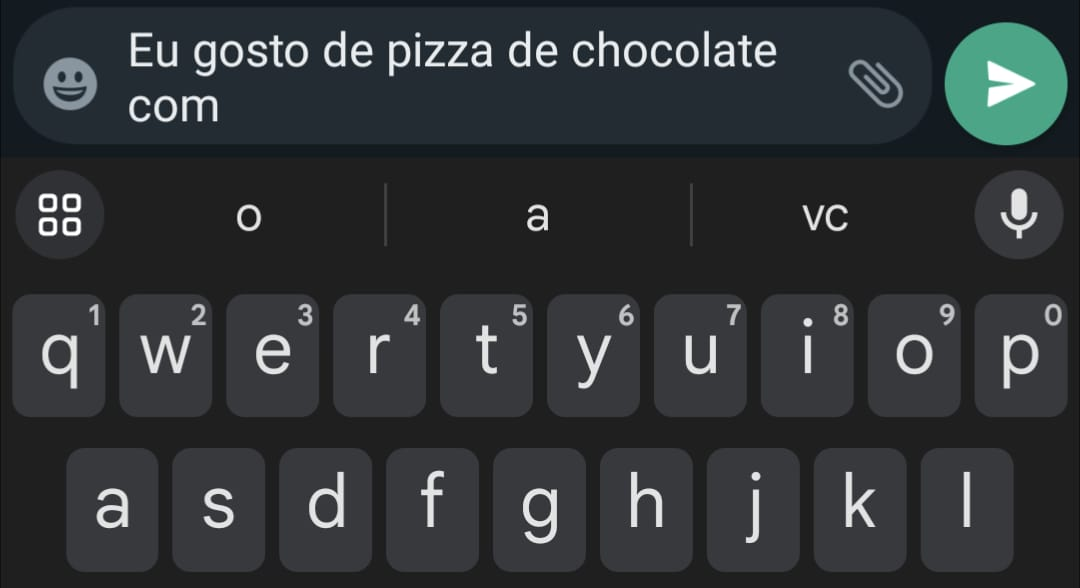 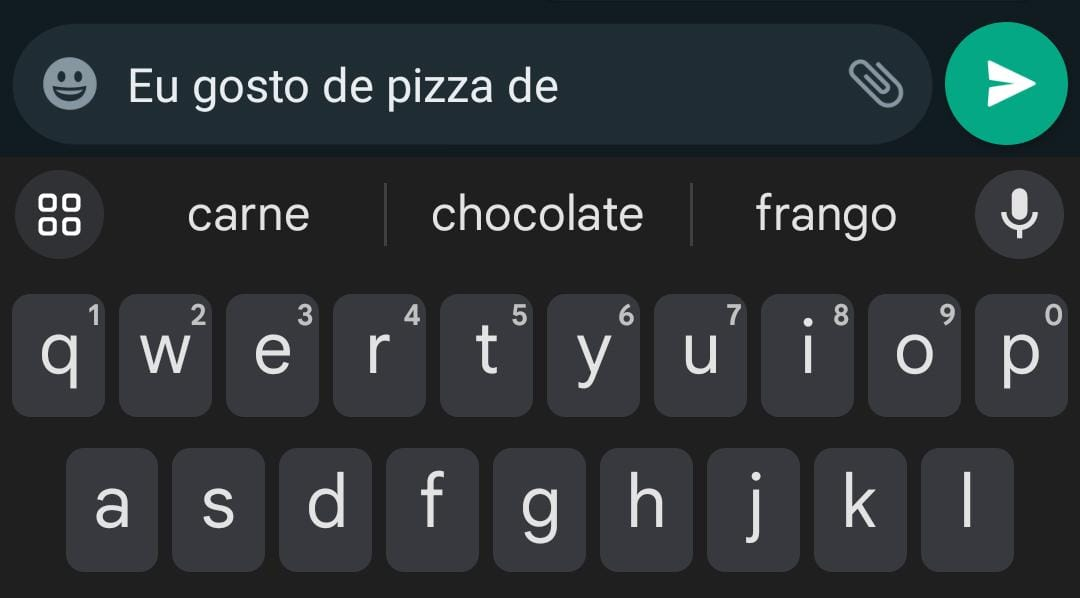 ‹#›
Técnicas
Maldição da Dimensionalidade
Uma estimativa:
30mil palavras.
Somente 1% das combinações são válidas.


1-grama: 30mil
‹#›
Técnicas
Maldição da Dimensionalidade
Uma estimativa:
30mil palavras.
Somente 1% das combinações são válidas.


1-grama: 30mil
2-grama: 9Mi
3-grama: 2.7Bi
4-grama: 810Bi


Exponenciais são “do mal”.
‹#›
Técnicas
Maldição da Dimensionalidade
Uma estimativa:
30mil palavras.
Somente 1% das combinações são válidas.


1-grama: 30mil
2-grama: 9Mi
3-grama: 2.7Bi
4-grama: 810Bi


Exponenciais são “do mal”.
E se tivéssemos uma técnica para condensar todas as palavras até um determinado ponto?
‹#›
Técnicas
RNNs
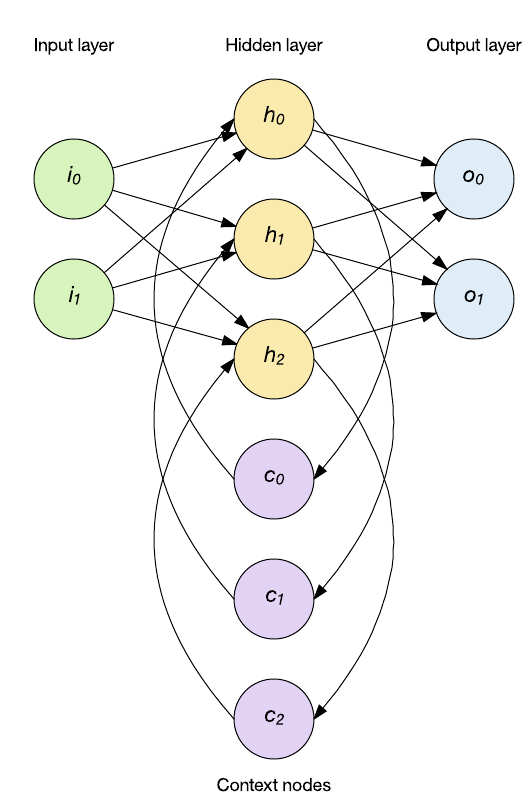 ‹#›
https://matheusfacure.github.io/2017/03/20/word2vec/
Técnicas
RNNs
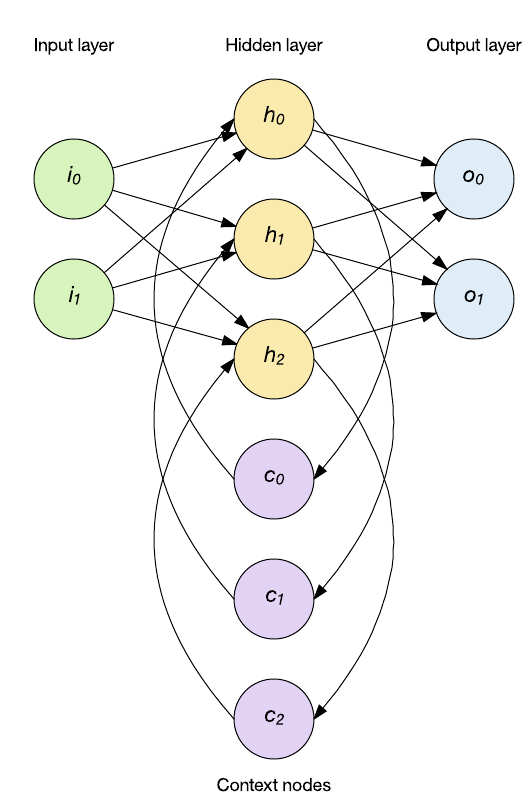 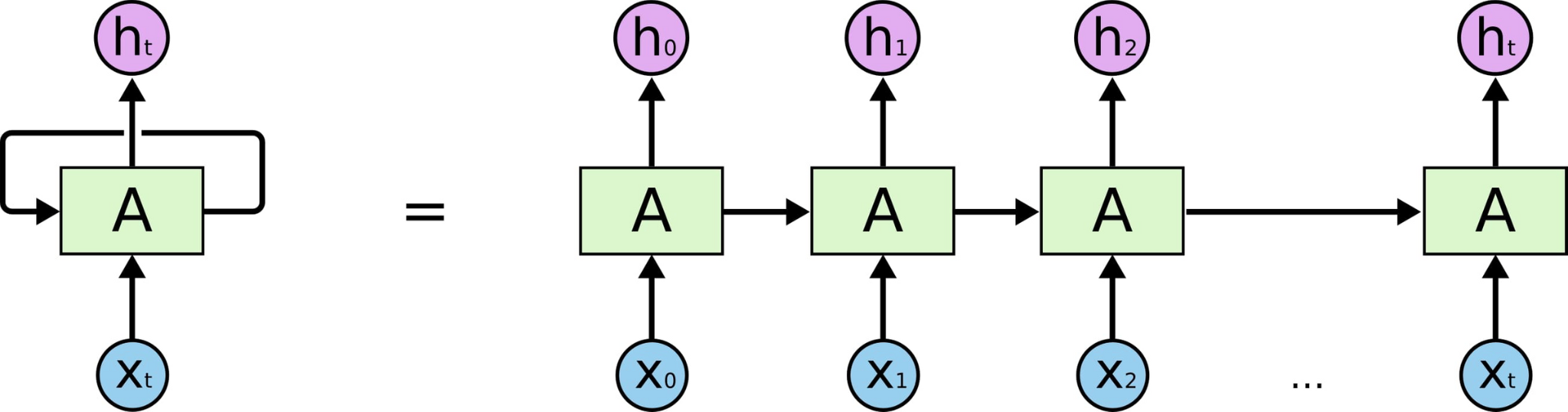 ‹#›
https://matheusfacure.github.io/2017/03/20/word2vec/
Técnicas
Vetores densos
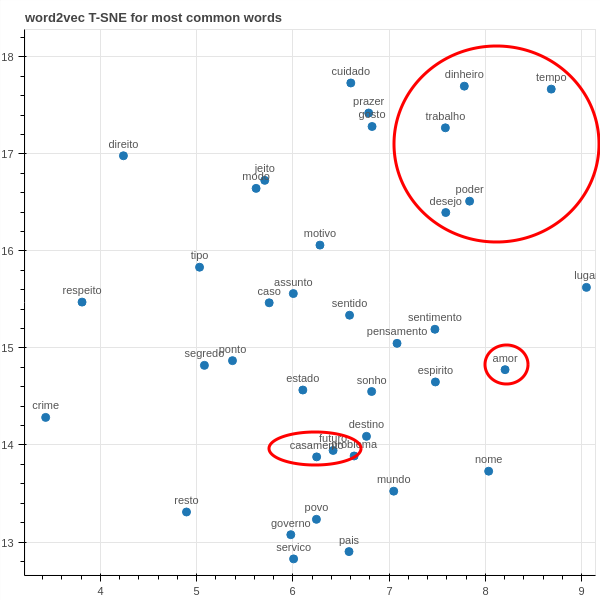 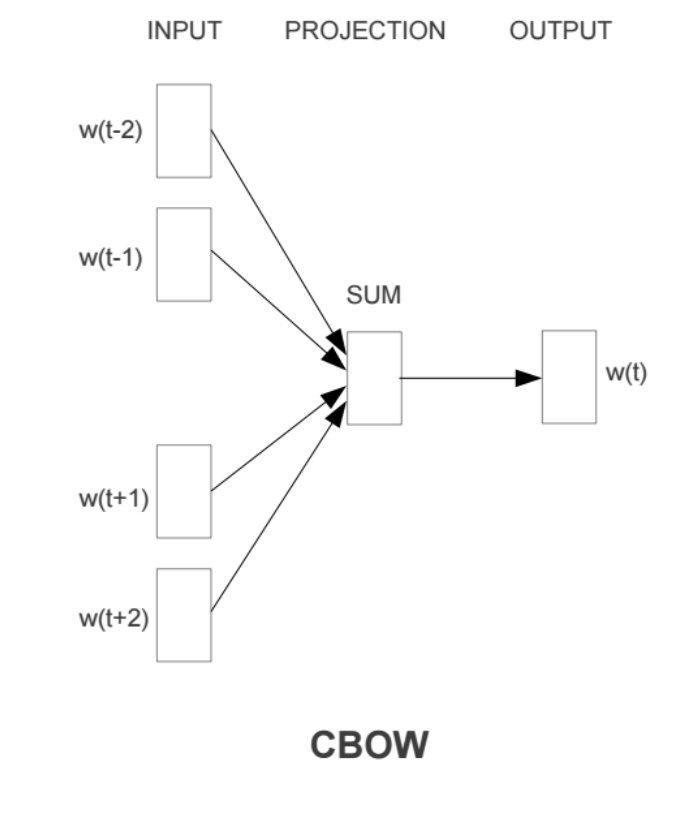 ‹#›
https://matheusfacure.github.io/2017/03/20/word2vec/
Interpretando textos
Transformers
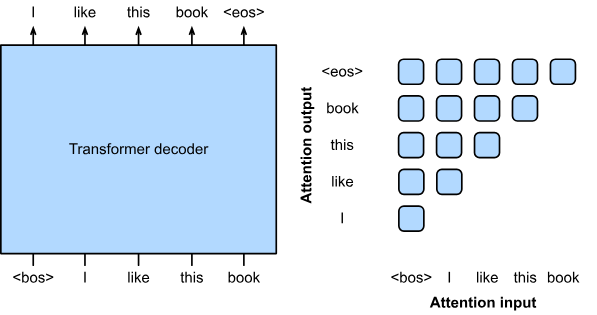 ‹#›
GPT - um resumo
‹#›
GPT - um resumo
Um Transformer Gigante
Centenas de bilhões de parâmetros.
Treinado provavelmente na superfície da internet inteira.
Para prever a próxima palavra.
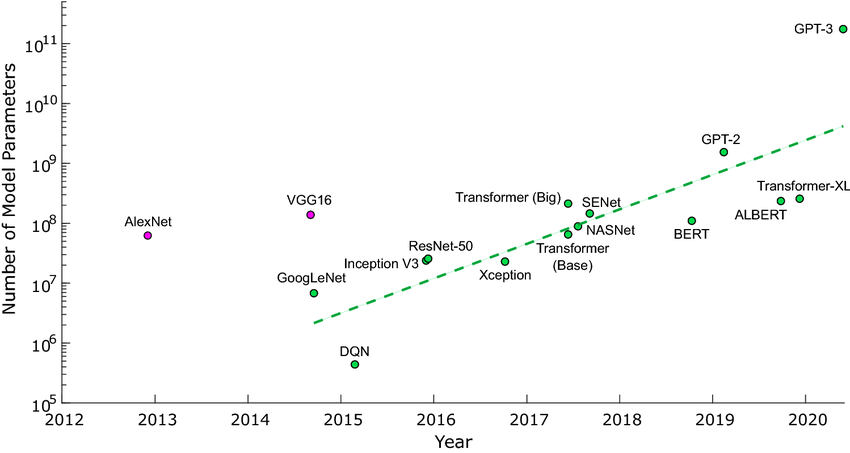 ‹#›
GPT - um resumo
ChatGPT - Refino em dialogo
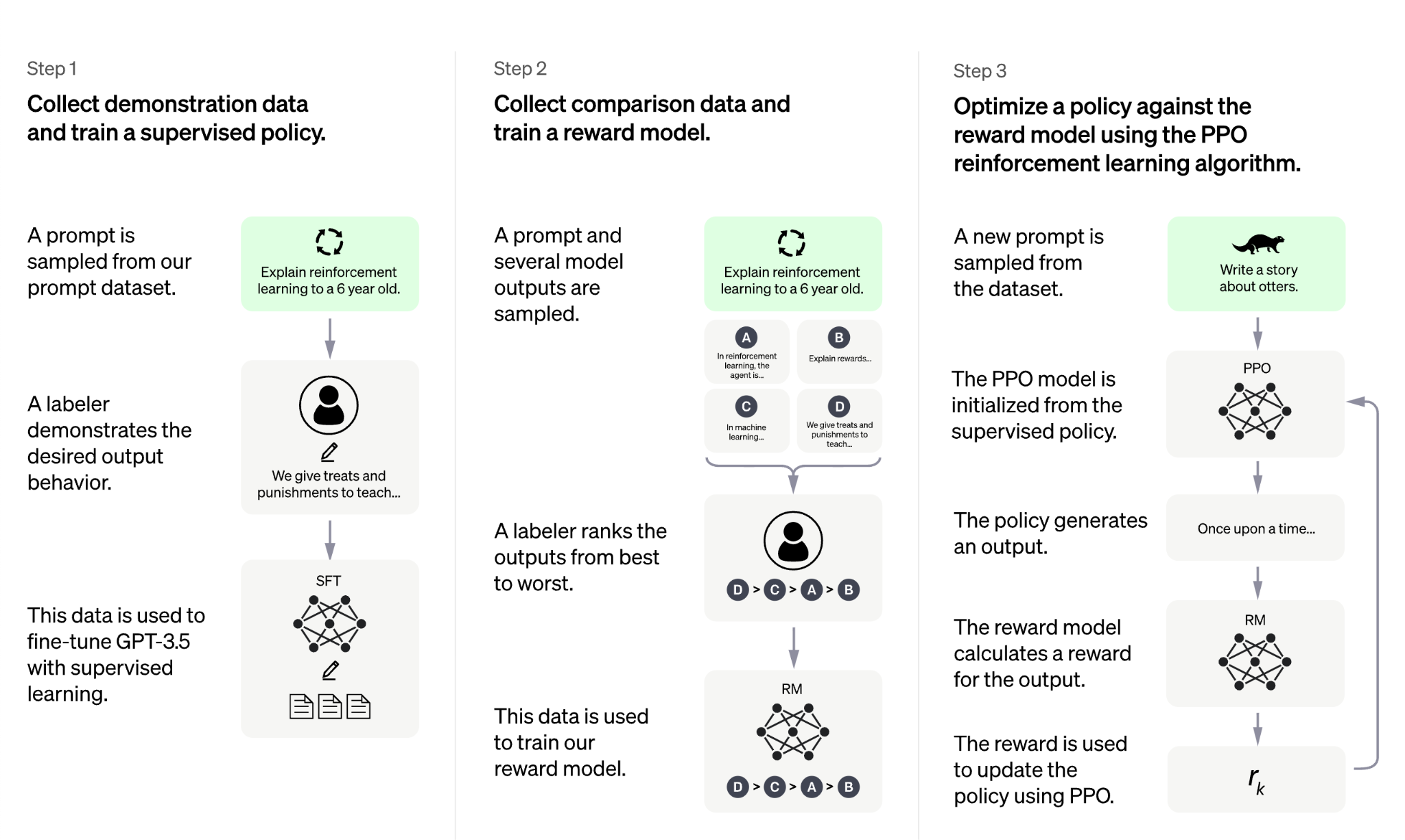 ‹#›
Uma visão crítica
‹#›
Uma visão crítica
Uma visão crítica
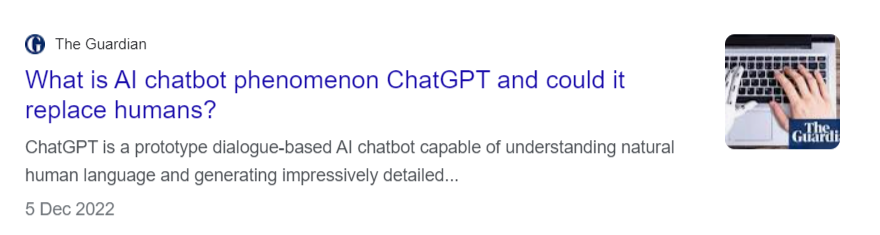 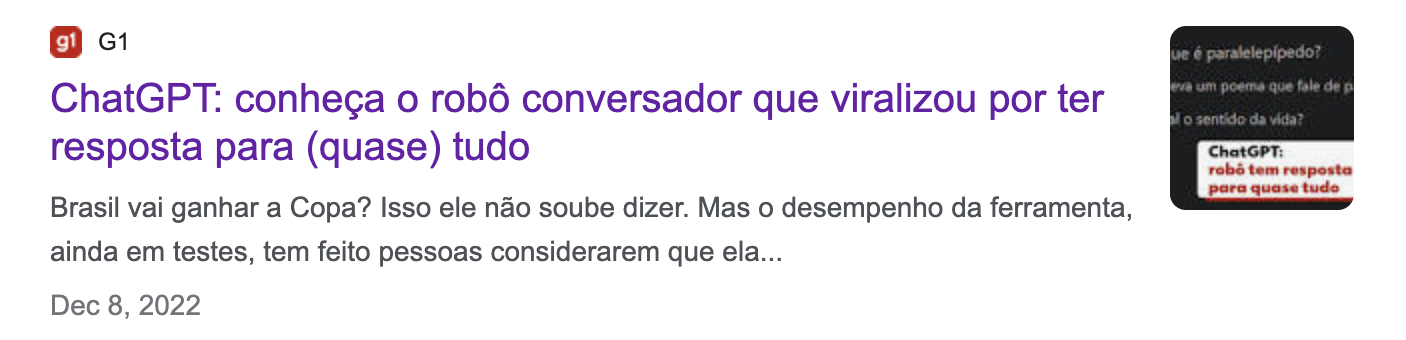 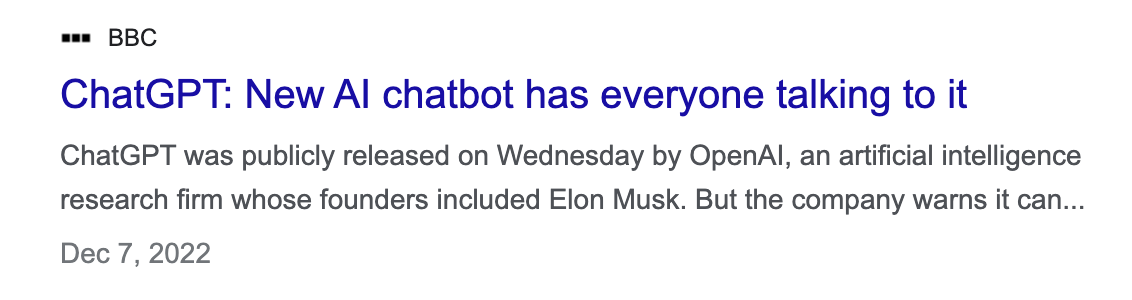 ‹#›
Uma visão crítica
O Teste de Turing
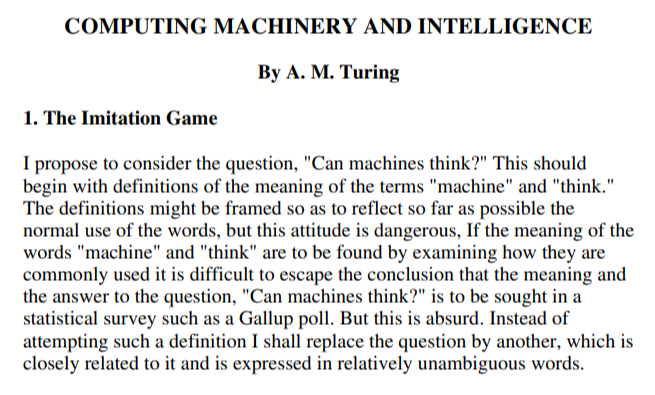 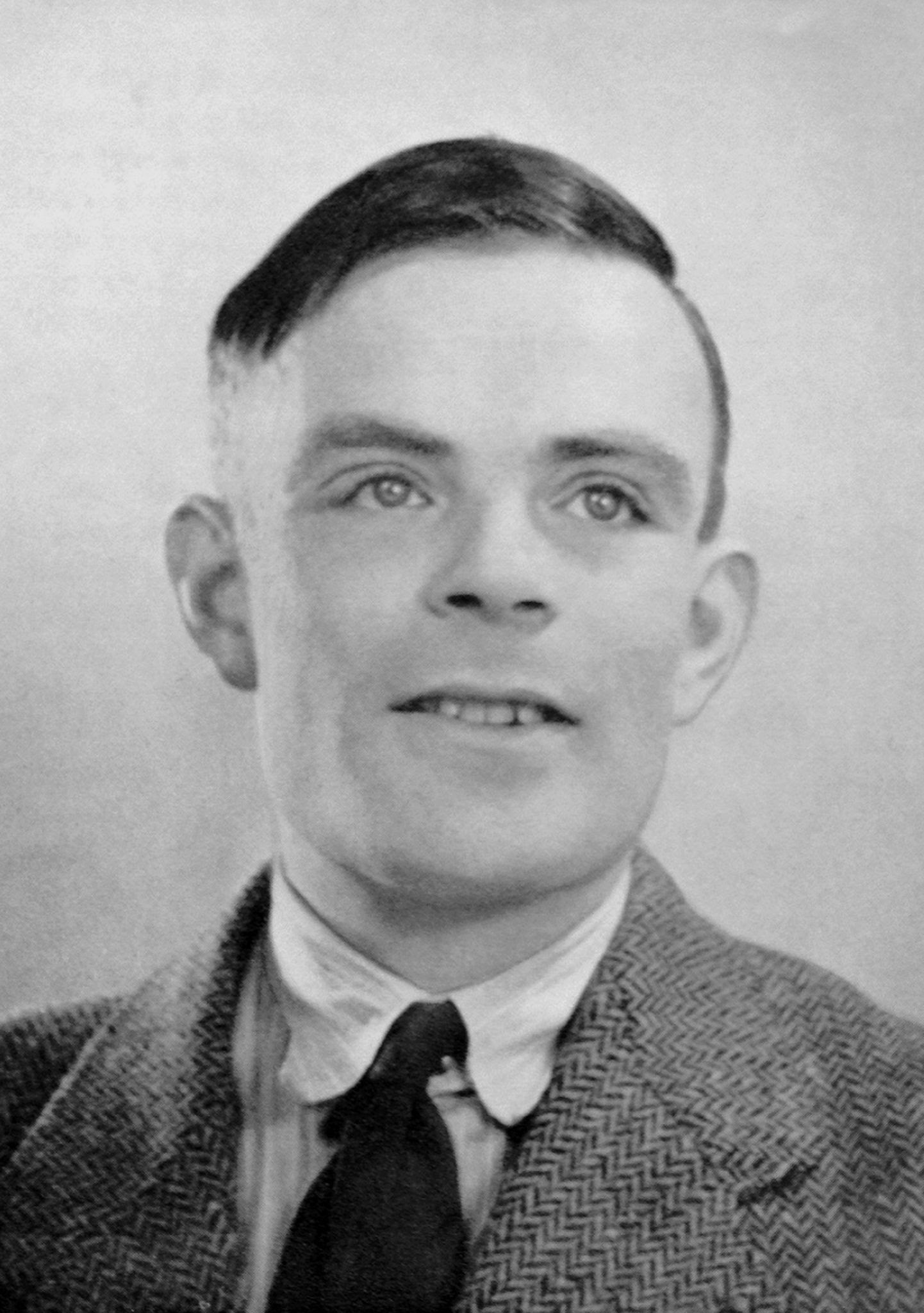 ‹#›
Uma visão crítica
O Teste do Polvo - Emily Bender & Alexander Koller
A e B, ambos fluentes em inglês, se em duas ilhas desertas. A e B se comunicam através de um telégrafo. Um dia, O, um polvo muito inteligente que mora no fundo do mar, descobre uma maneira de interceptar as conversas de A e B. Mesmo sem entender inglês no início, O aprende a linguagem através da detecção de padrões nas conversas.

Depois de um tempo, O decide participar da conversa, imitando B na comunicação com A. Por um tempo, A acredita que está realmente falando com B. No entanto, quando A é atacada por um urso, algo que nunca aconteceu antes, e pede ajuda, O se revela incapaz de fornecer conselhos úteis, pois não entende o que são ursos.
‹#›
Uma visão crítica
A “Armadilha” de Turing - Erik Brynjolfsson
“A maioria dos sistemas (de IA) mais poderosos são muito diferentes dos humanos - e um foco excessivo no desenvolvimento e implantação de IA parecida com a humana pode nos levar a uma armadilha. À medida que as máquinas se tornam melhores substitutas para o trabalho humano, os trabalhadores perdem o poder econômico e político e se tornam cada vez mais dependentes daqueles que controlam a tecnologia. Em contraste, quando a IA está focada em ampliar os humanos em vez de imitá-los, então os humanos mantêm o parte do valor criado.”
‹#›
https://digitaleconomy.stanford.edu/news/the-turing-trap-the-promise-peril-of-human-like-artificial-intelligence/
Uma visão crítica
Aumentar ao invés de substituir
‹#›
Obrigada :)
‹#›
Slides que nunca chegaram
‹#›
Uma visão crítica
O Turco Mecânico
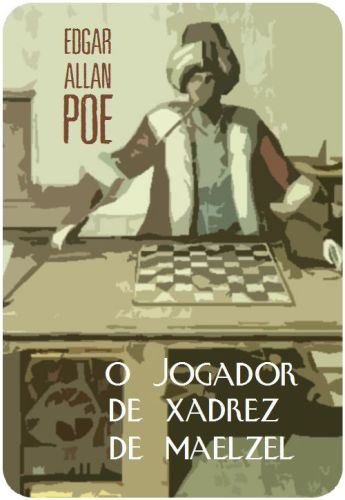 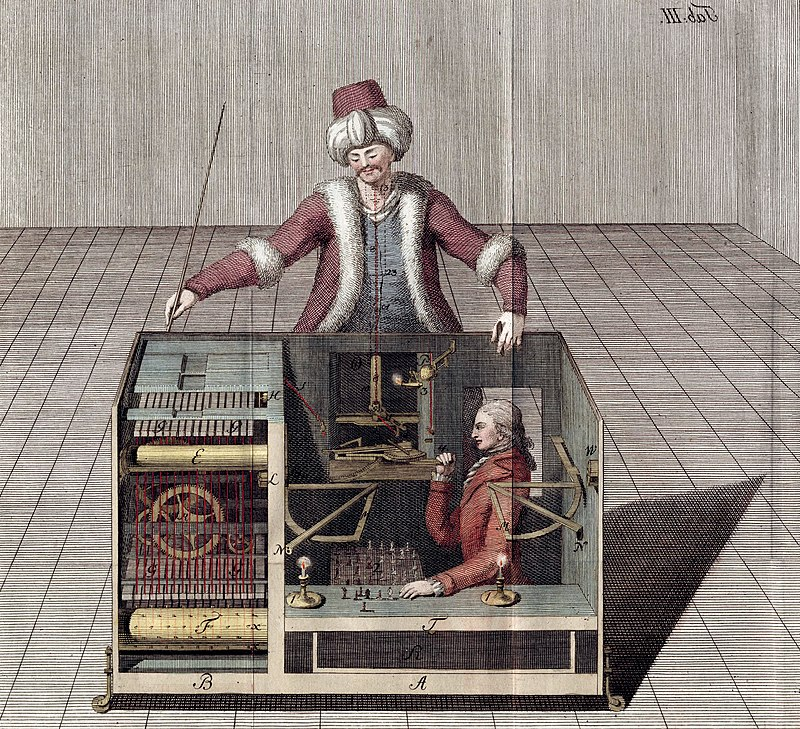 ‹#›
https://livrandante.com.br/livros/edgar-allan-poe-o-jogador-de-xadrez-de-maelzel/
Uma visão crítica
A sala chinesa - John Searle
Um computador nunca consegue extrapolar da sintaxe para a semantica.
Nosso entendimento de um fenômeno precede a comunicação.
‹#›
Uma visão crítica
O problema da cauda - carros autonomos
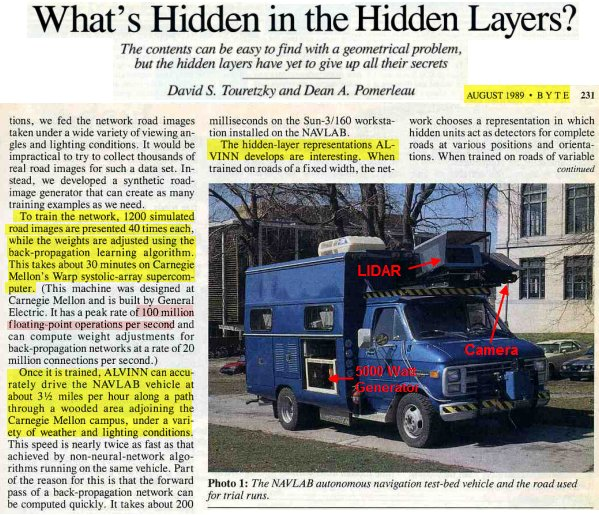 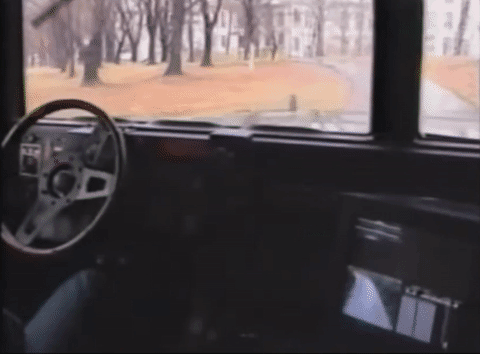 ‹#›
Uma visão crítica
Automação e trabalho
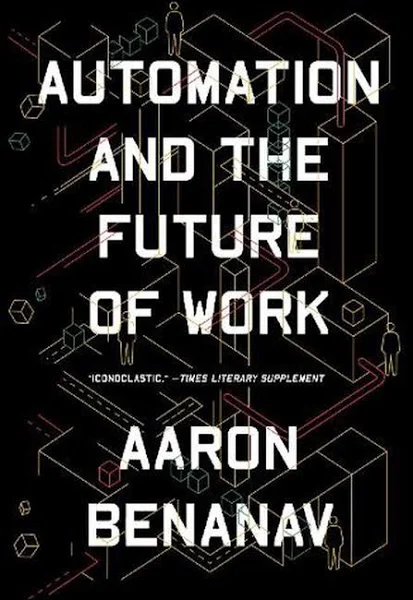 ‹#›
https://digilabour.com.br/automacao-e-futuro-do-trabalho-entrevista-com-aaron-benanav/
Uma visão crítica
Noam Chomsky - A Falsa Promessa
“(...) o ChatGPT e seus irmãos são constitucionalmente incapazes de equilibrar criatividade com restrição. Eles supergeram (ao mesmo tempo produzindo verdades e falsidades, endossando decisões éticas e antiéticas) ou subgeram (demonstrando falta de compromisso com quaisquer decisões e indiferença com as consequências).”


Os improváveis possíveis tem o mesmo valor que os improváveis impossíveis.
‹#›
https://www1.folha.uol.com.br/tec/2023/03/a-falsa-promessa-do-chatgpt.shtml